Dynamic Assessment 

 Dr. Mohammed Mahdi Sharifi 


Zahraa Haider Omran 
Group 1
Dynamic assessment (DA) is a method of conducting a language assessment which seeks to identify the skills that an individual child possesses as well as their learning potential. The dynamic assessment procedure emphasizes the learning process and accounts for the amount and nature of examiner investment.
Assessing children from culturally and linguistically diverse backgrounds can be a complex task. One alternative to standardized testing methods is dynamic assessment.
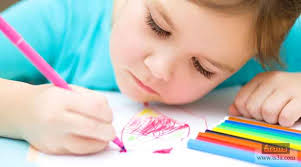 The following chart  compares features between static and dynamic
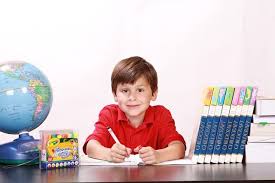 Several forms of assessment have been implemented in order to satisfy the need of evaluating students' development in the teaching and learning process; the most commonly used is Static Assessment (SA), better known as traditional assessment. However, there is an alternative form to assess students' learning, called Dynamic Assessment (DA), which is based on Vygotsky's sociocultural theory.
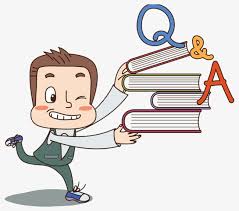 DA is a new concept in the field of language learning, it emerges as a way to change the traditional assessment with the idea that assessment and teaching are inseparable entities. Nazary (2012) states that "assessment and instruction are firmly integrated as part of a single activity as can be seen in DA" (p. 57). SA indicates what students have already learned, in contrast DA helps to identify students' performance based on what they are learning or they can learn through interaction.
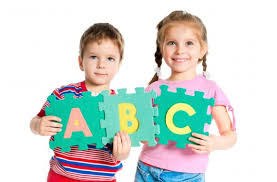 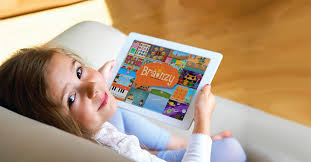 It was about the late nineteenth century that assessment appeared as a domain of interest for researchers and educators, and standardized assessment was first implemented in the twentieth century" (as cited in Nazari, 2012, p.4). Therefore, during the 1900's standardized assessment was widespread in the United States, and tests of general intelligence to evaluate immigrants and army new members were used. Later on, these tests were also used in education.
"Static assessment (SA) can only measure the learner's actual level of performance (what they can perform independently) but cannot assess their potential level of performance (what they can perform with assistance)" (p.1). SA does not care about the particular individuality of students. It focuses on test results without taking into account the development of students' performance, it also separates instruction from assessment..
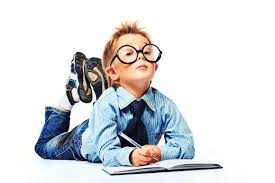 dynamic assessment "offers a conceptual framework which integrates assessment into instruction and posits that learners' responsiveness to instruction can be seen as a measure of learners' potential..
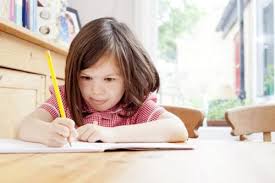 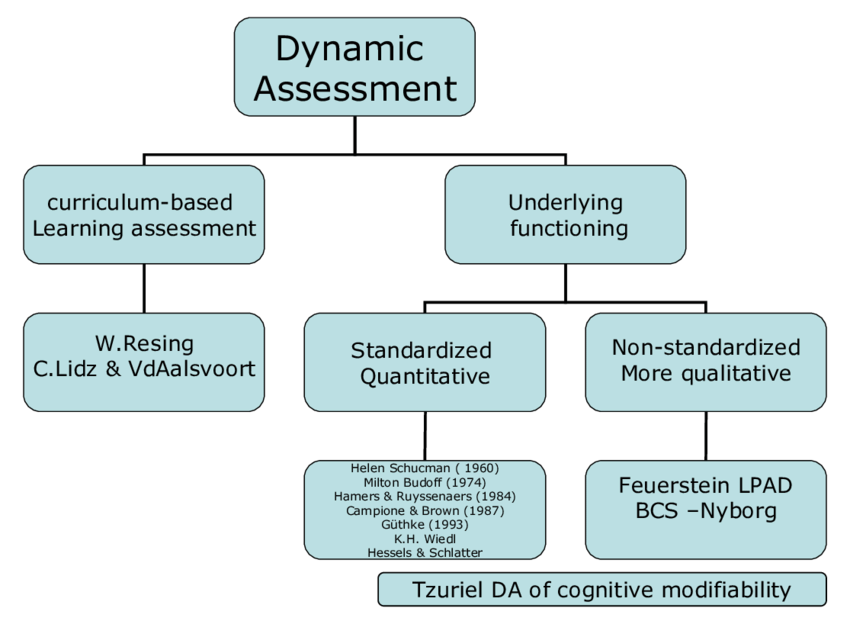 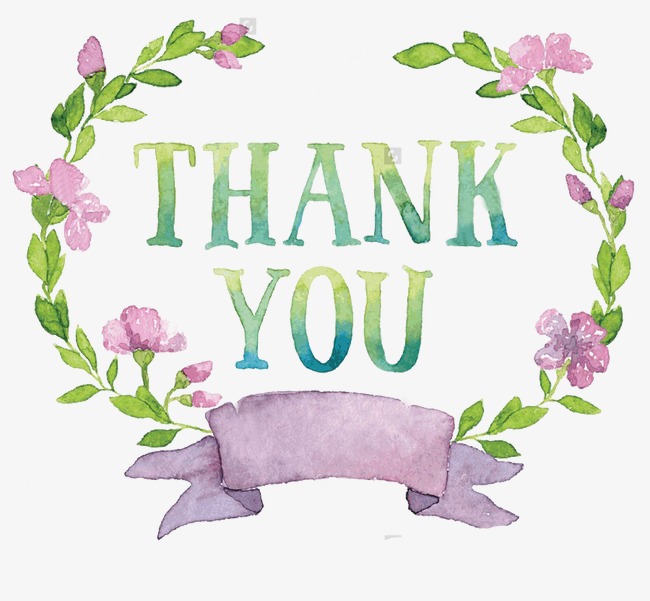